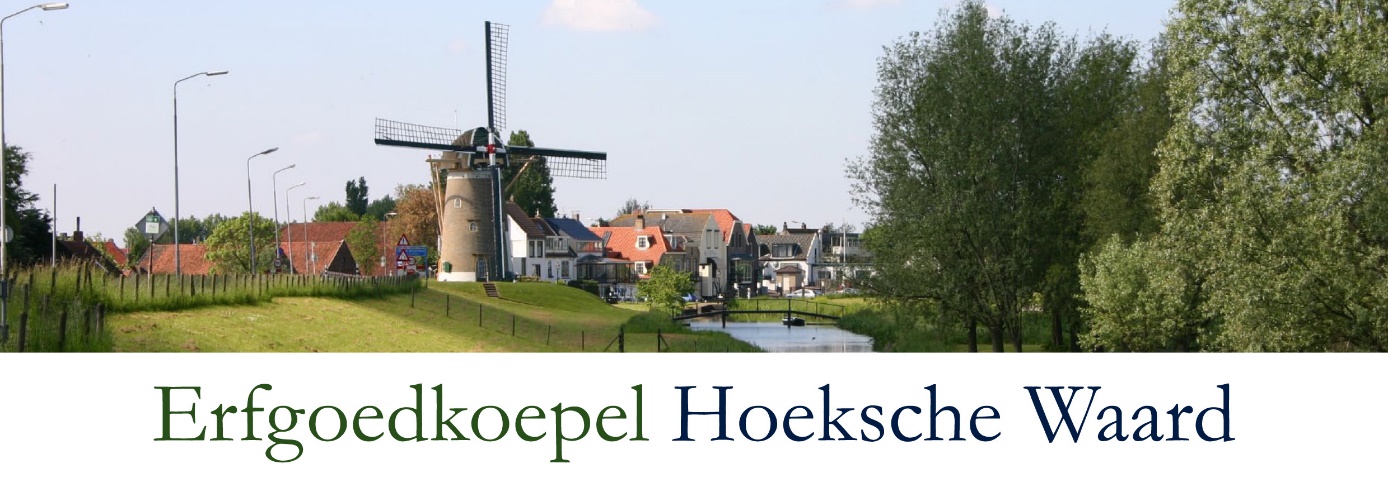 Waardmakers
Discussiegroep Erfgoed(koepel) Hoeksche Waard
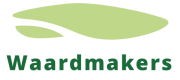 Deelnemende organisaties
Historische Vereniging ’s-Gravendeel 
Historische Vereniging Oud-Beijerland 
Landbouw Museum Tiengemeten 
Museum Hoeksche Waard, Heinenoord 
Oudheidkundige Vereniging ‘Het Land van Strijen’
Rien Poortvliet Museum Tiengemeten
Stichting Archeologie Hoeksche Waard 
Stichting Fort Buitensluis, Numansdorp 
Stichting Landelijk Erfgoed Hoeksche Waard 
Stichting Molens Hoeksche Waard 
Stichting Oud-Puttershoek
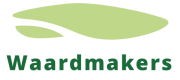 Vraagstelling
Wat voor Hoeksche Waard, met welke kwaliteiten, willen we zijn? 
Welke initiatieven kunnen daaraan bijdragen? 
Hoe kunnen die gerealiseerd worden?
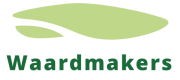 Vanuit Erfgoed rekening houdend met…..
Ruimtelijke kwaliteiten 
Behoud en ontsluiting van roerend, materieel en immaterieel erfgoed 
Gebieds- en erfgoedpromotie 
Erfgoededucatie
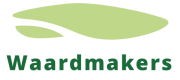 Ruimtelijke kwaliteiten
Drie landschappelijke kernkwaliteiten: 
Reliëf van de dijken en kreken
Openheid van de polders 
De cultuurhistorie van de Hoeksche Waard 
D.w.z.: Het Verhaal van de HW
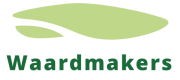 Verder……
De archeologie 
Het gebouwde erfgoed 
Interessante gebouwen, kerken en molens en andere objecten 
Beeldbepalende dorpsgezichten 
Streekeigen boerderijen
Gebouwde landschapselementen (o.m. militair en waterstaatkundig) 
 Aangelegde en natuurlijke groene landschapselementen (o.m. dijken, wielen, kreken en hillen) 
Beeldende en ruimtelijke kunstwerken in landschap en openbare ruimte
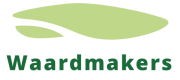 A. Ruimtelijke kwaliteit realiseren door……….
De Hoeksche Waard als gebiedseenheid behandelen.  
Bij ruimtelijke ontwikkelingsplannen en initiatieven eerst integraal bekijken waar in de Hoeksche Waard welke ontwikkeling het beste past en bestaande initiatieven versterkt en waar nieuwe ontwikkelingen bestaande kwaliteiten en/of de leefomgeving zullen aantasten of zelfs vernietigen. 
Doel: Hierdoor wordt de aantrekkelijkheid voor vestiging, leefomgeving, recreatie en toerisme in het gebied versterkt.
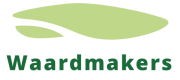 Middelen
Erfgoedloket instellen (conform de Structuurvisie HW) 
Synchronisatie en harmonisatie van de verschillende wet- en regelgeving inzake erfgoed, straatnaamgeving e.d. 
Gelijkwaardige inventarisatie, beschrijving en waardenbepaling van cultuurhistorische objecten in het landschap en de openbare ruimte.  
Opstellen Erfgoedregister 
Beschermen van de molenbiotopen 
Oude panden en objecten verplicht laten documenteren voor de sloop. 
Terughoudend met de verbouwing en vergraving van kreekrestanten. 
Nieuwe moderne bezienswaardigheden in architectuur en stedenbouw toevoegen in samenhang met de bestaande omgeving.
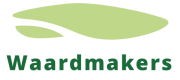 B. Behoud en ontsluiting van roerend, materieel en immaterieel erfgoed
Museale collecties 
Archeologische collecties 
Streekarchieven en andere documentaire collecties 
 
Behoefte aan 
Een centraal depot 
Digitalisering van collecties en streekarchieven 
Ondersteuning in kennis, materieel en financiën bij het invoeren en harmoniseren van deze totale HWse collectieregistratie
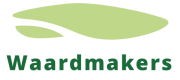 C. Gebieds- en erfgoedpro-		motie
Cultuurhistorie en erfgoed vast onderdeel van integrale Hoeksche Waard-promotie en marketing. 
Eén communicatie strategie en één kanaal en beeldmerk in plaats van meerdere websites, logo’s, motto’s en tijdschriften. 
Openstellen en verder aanleggen van groen-blauwe wandelgebieden. 
De bestaande fietsroutes op elkaar aansluiten. 
Toegankelijk maken van buitendijken voor voetgangers. 
Waterroutes, dorpshavens en groen-blauw netwerk uitbreiden en toegankelijk maken. 
Bevorderen ‘slow tourisme’
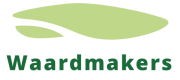 D. Erfgoededucatie
Museumbezoek, molenbezoek en lessen cultuurhistorie en erfgoed voor basisscholen en scholen voor voortgezet onderwijs.
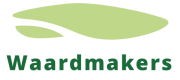 Dank voor jullie aandacht!
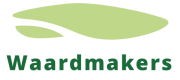